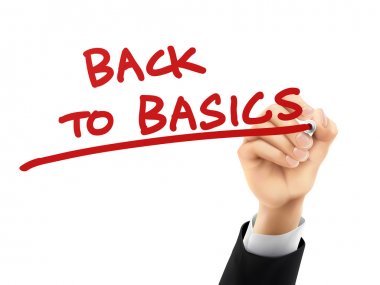 The worship service
Singing Part 2
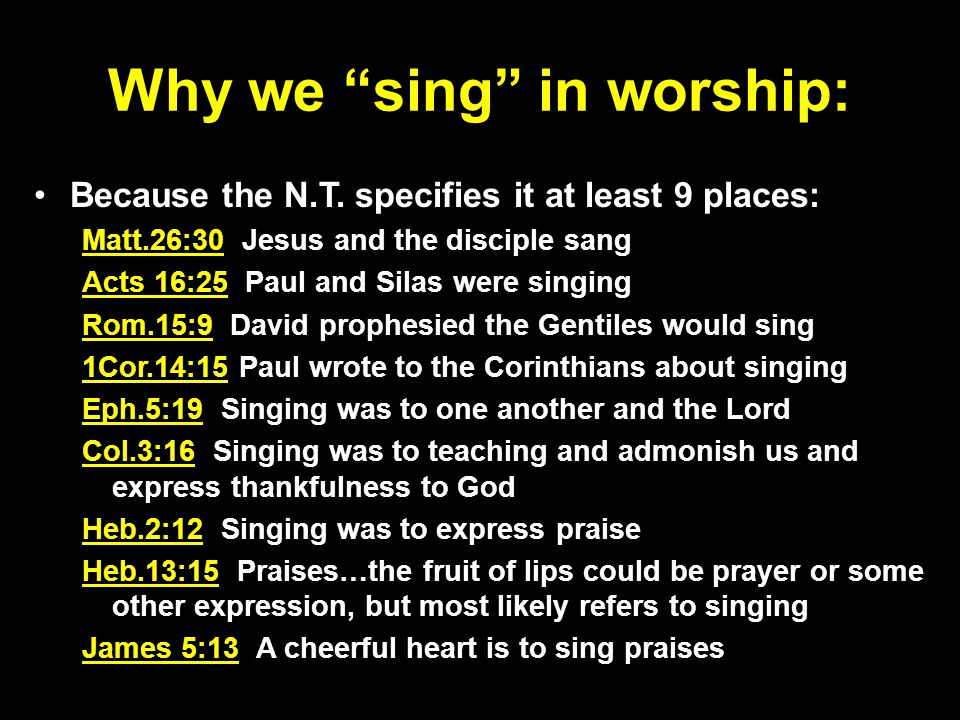 Why do we sing?
Colossians 3:16 Let the word of Christ dwell in you richly in all wisdom, teaching and admonishing one another in psalms and hymns and spiritual songs, singing with grace in your hearts to the Lord. 
;
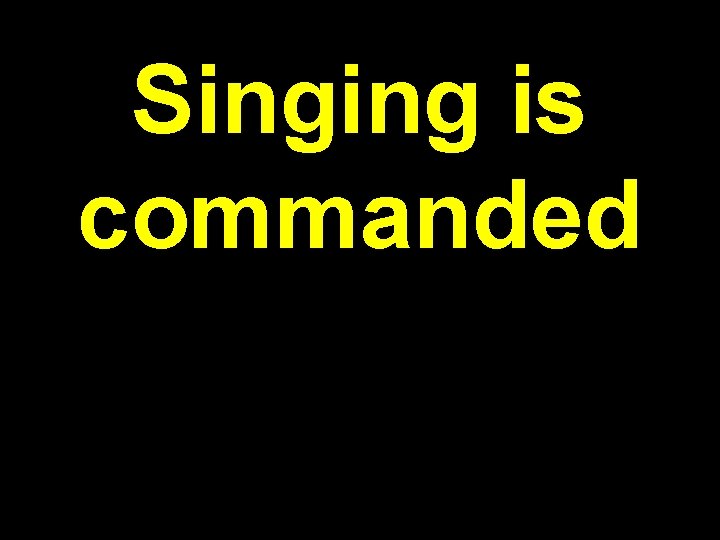 Why do we sing?
Ephesians 5:19 speaking to one another in psalms and hymns and spiritual songs, singing and making melody in your heart to the Lord, 
;
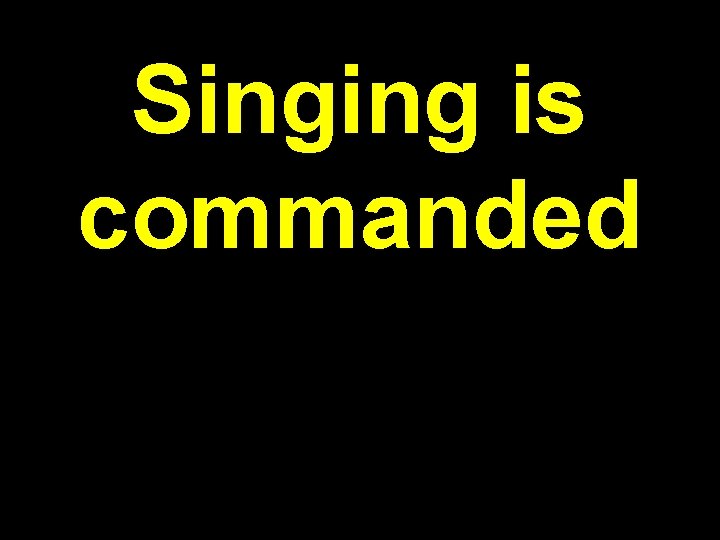 92 It is good to give thanks to the Lord, And to sing praises to Your name, O Most High;
Why do we sing?
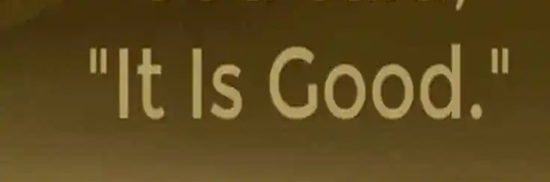 147 Praise the Lord! For it is good to sing praises to our God; For it is pleasant, and praise is beautiful.
Why do we sing?
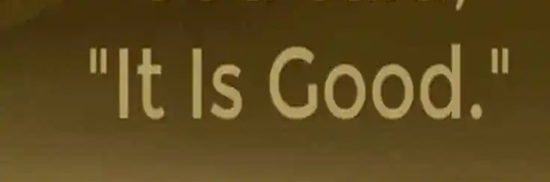 Colossians 3:16 Let the word of Christ dwell in you richly in all wisdom, teaching and admonishing one another in psalms and hymns and spiritual songs, singing with grace in your hearts to the Lord.
Why do we sing?
Teach and admonish One Another
Hebrews 10:25 25 not forsaking the assembling of ourselves together, as is the manner of some, but exhorting one another, and so much the more as you see the Day approaching.
Why do we sing?
Teach and admonish One Another
147 Praise the Lord! For it is good to sing praises to our God; For it is pleasant, and praise is beautiful.
To Whom Do We Sing?
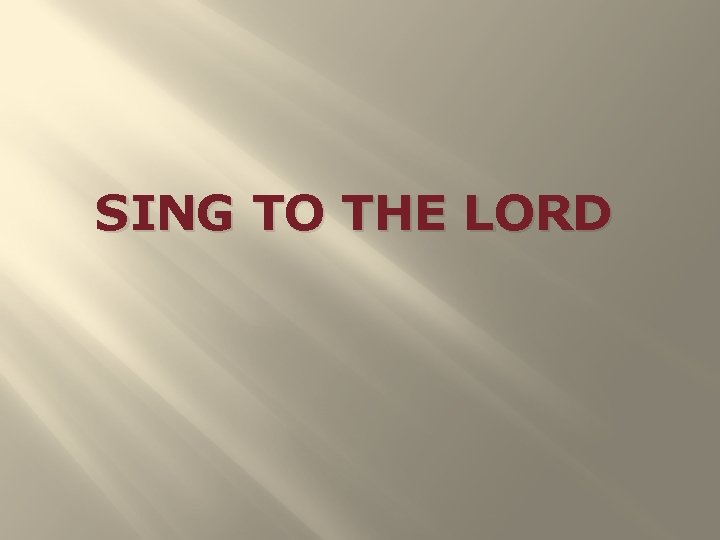 147 Praise the Lord! For it is good to sing praises to our God; For it is pleasant, and praise is beautiful.
To Whom Do We Sing?
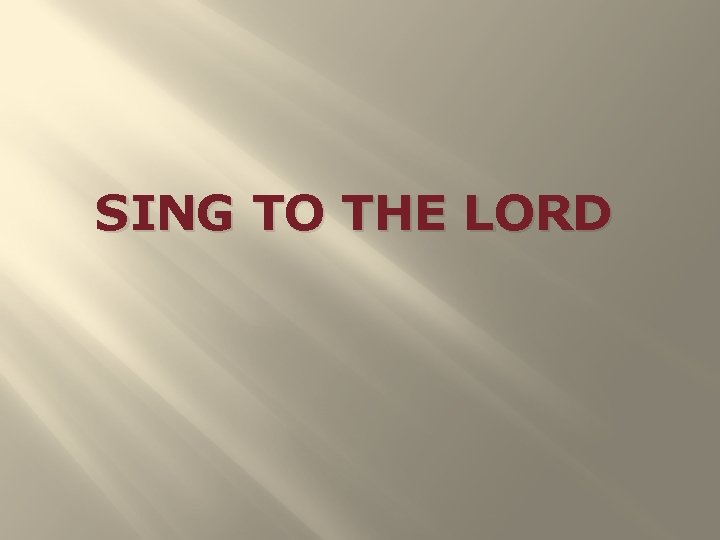 Ephesians 5:19 speaking to one another in psalms and hymns and spiritual songs, singing and making melody in your heart to the Lord,
To Whom Do We Sing?
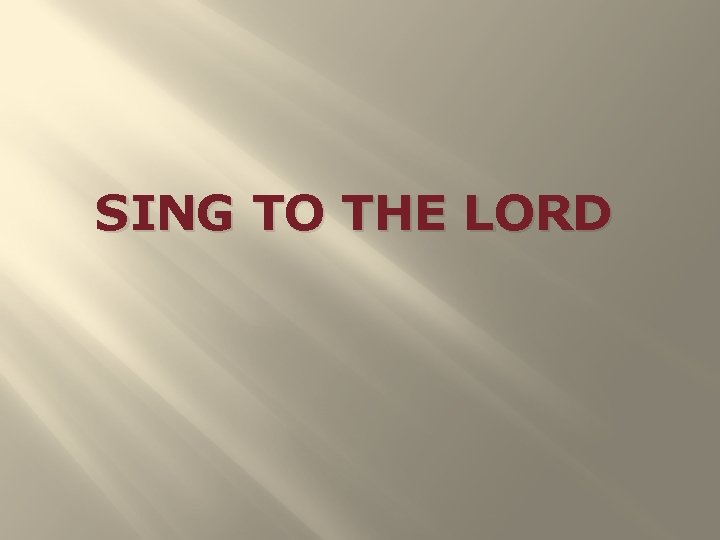 100 Make a joyful shout to the Lord, all you lands! 2 Serve the Lord with gladness; Come before His presence with singing.
To Whom Do We Sing?
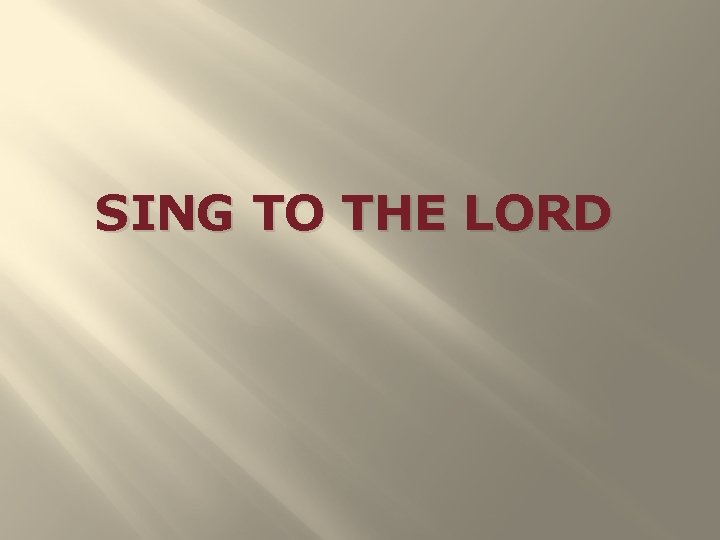 Acts 16:25 But at midnight Paul and Silas were praying and singing hymns to God, and the prisoners were listening to them.
To Whom Do We Sing?
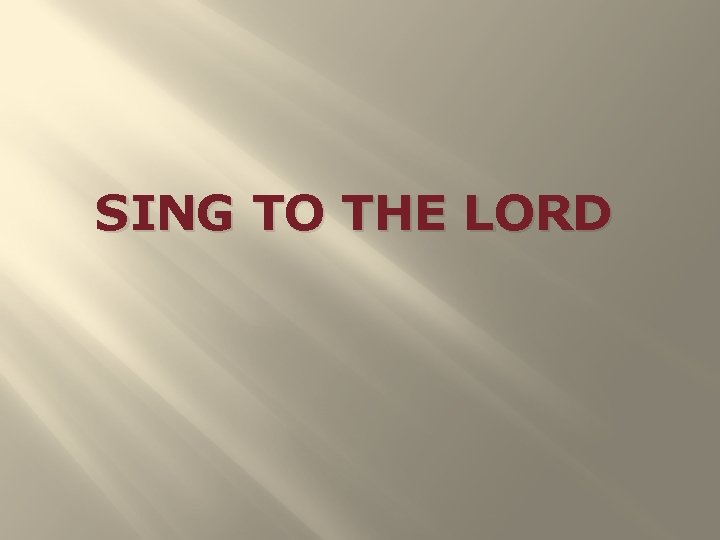 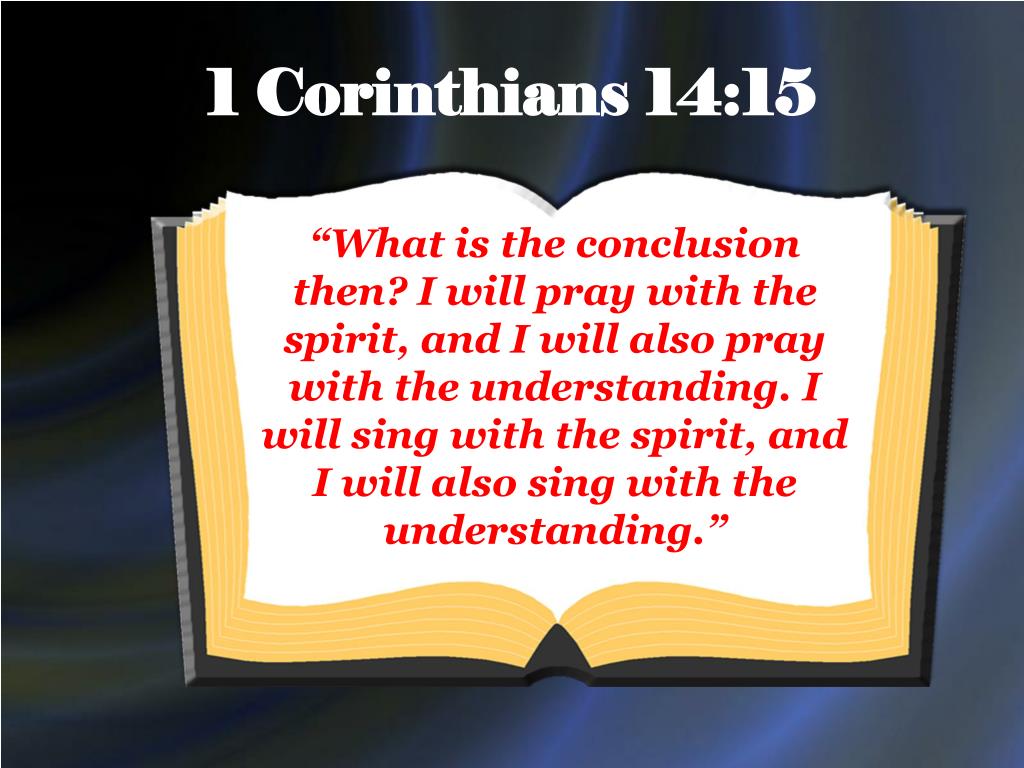